Næringsstofforsyning og recirkulering i økologisk planteavl
Svanholm Gods , 15 november 2018
Projektet ‘Næringsstoffer til fremtidens økologi’ er støttet af 
Promille afgiftsfonden
Næringsstofforsyning og cirkulær økologi i relation til udviklingen i den økologiske sektor
Muligheder, løsninger og regulering ift. næringsstofforsyning på nationalt niveau 
Gødningsstrategi og næringsstofbalance på bedriftsniveau ud fra modelberegning på  konkrete grøntsags- og plantavlsbedrifter
[Speaker Notes: Bedre disposition til sidst]
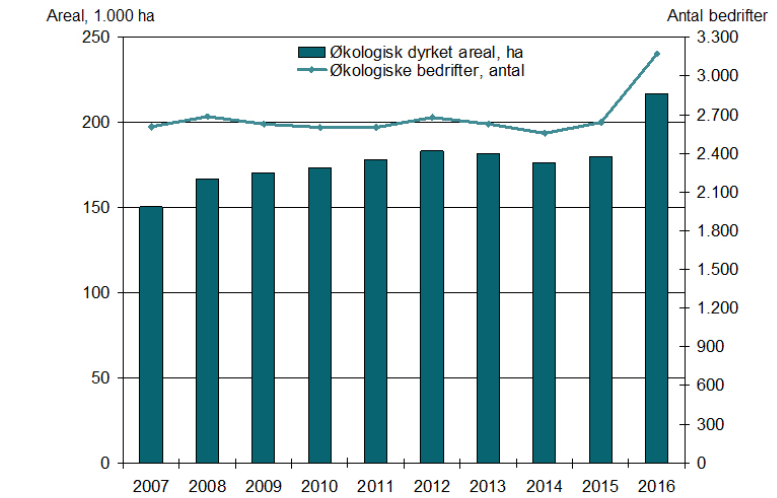 [Speaker Notes: Økologisk areal i 2016 - 2017 
DS: 2016 217.000 ha 
2017: 245.000 ha]
Vækst i økologisk afsætning og grøntsagsareal
Ø
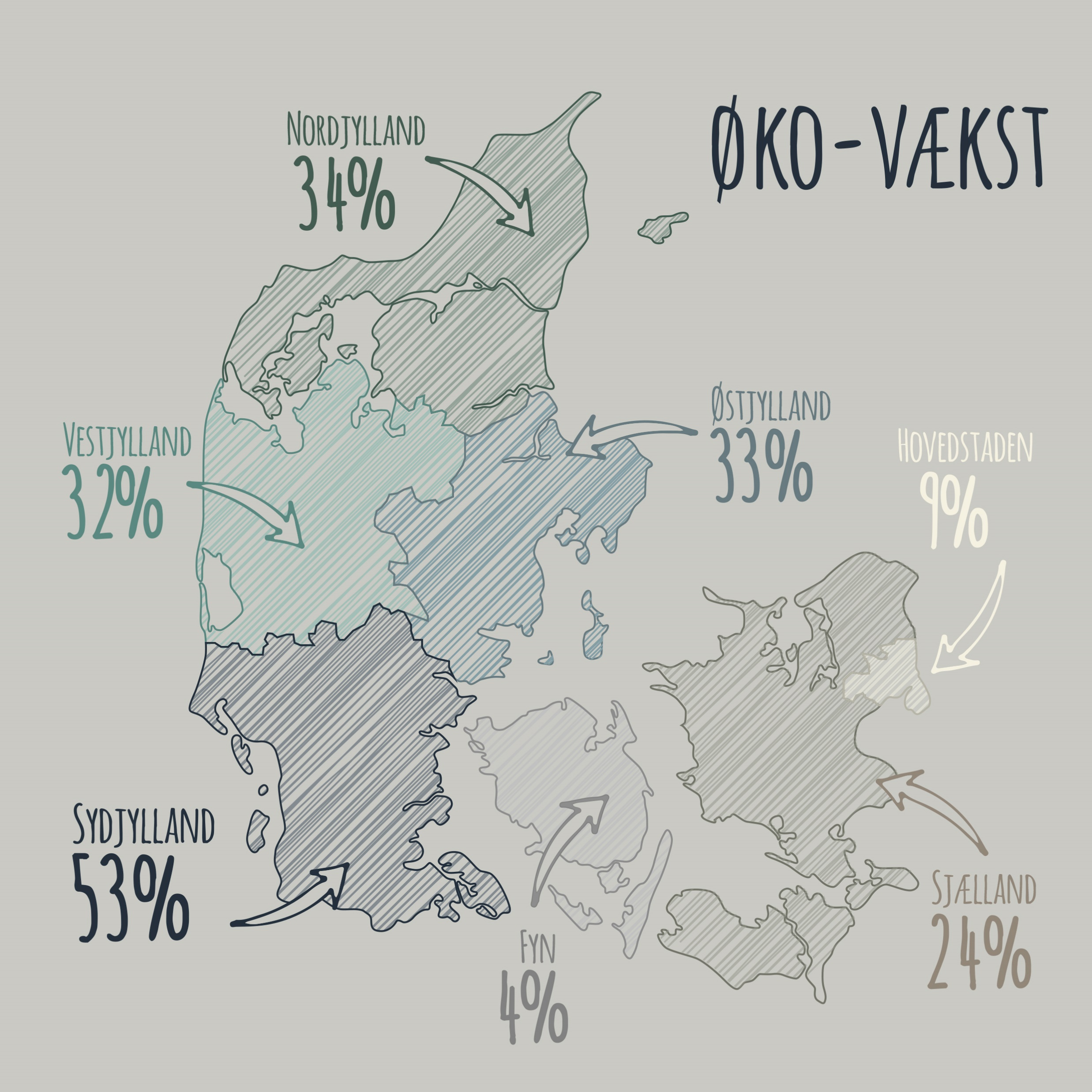 Ca. 18 % stigning i det økologiske kartoffel- og grøntsagsareal fra 2016 til 2017

2017: 5.200 ha (3596 + 1615)

2016: 4.400 ha (3138 + 1282)
[Speaker Notes: Væksttal 2015-2016]
Næringsstofforsyningen i dag
Kvægbrug har kvælstof nok – men hvad med resten? Har I nok? 
42 % af de økologiske planteavlere har < 50 kg N/ha (Kilde: rundspørge fra 2015)  
Der hentes ca. 30 kg tot. N/ha fra konv. husdyrgødning (Kilde: LBST)
Fosforpuljerne er høje de fleste steder, men kan forsyningen opretholdes på sigt? 
Kaliumforsyningen er normalt tilstrækkelig på lerjord – men kan udvaskes på sandjordene
[Speaker Notes: Spørgsmål: Hvem her synes de har næringsstof nok og – ja? – hvad gør i?]
Hvad betyder udviklingen for næringsstofforsyningen?
Økologiske planteavl vokser forholdsvis hurtigere end husdyrproduktionen
Målsætning om større andel af egen eller lokal  foderproduktion 
Fortsat vækst i afsætning giver behov for øget omlægning
Målsætning om udfasning af konventionel gylle?








hvor får vi så næringsstoffer fra?
[Speaker Notes: 1 -Husdyrproduktionen leverer en faldende del af næringsstofferne

2 – Husdyrproduktionen stiger – og det kræver mere foderkorn

3 – Der er nøtil at komme noget i stedet for]
Kortlægning af behov  2030
Hvor stort er det nuværende behov og importen af gødning? 
Fremskrivning af arealkrav ud fra markedsanalyse og forventet vækst i afsætning af hhv. kød, æg, mælk og afgrøder. 
 25 % økologisk areal i 2030
Hvad betyder det for arealfordeling, næringsstofforsyning og -behov?
Hvad er næringsstofbehovet nu – og i 2030, hvor det økologiske landbrugsareal forventes at udgøre 25% af det samlede?
[Speaker Notes: Ift. areal behov for husdyr er foderbehov til husdyr sat til 1,4 DE /ha – og således den andel af der gøres krav på]
Hvor meget fjernes nu og 2030?
[Speaker Notes: Udregnet udfra fraførsel i hhv. mælk, kød, æg og planteproduktion svarende til 42 Hkg korn/ha]
Balance eller underskud?
[Speaker Notes: Udregnet udfra fraførsel i hhv. mælk, kød, æg og planteproduktion svarende til 42 Hkg korn/ha 
Udvaskning 50 kg N 0.04 P og 6 kg K]
Muligheder med recirkulering
Større fokus på recirkulering af f.eks. organisk dagrenovation 
Bedre udnyttelse af økologisk biomasse fra halm, efterafgrøde og grøngødning
Bedre udveksling og udnyttelse af næringsstoffer internt og mellem by og land
Flere ‘økologiske’ biogasanlæg, der teknisk og kapacitetsmæssigt kan være motorer for recirkulering ift. udnyttelse af affald, husdyrgødning og økologisk-plantebiomasse
Løsninger: recirkulering fra det biobaserede samfund
Fra biprodukter til gødningsprodukter
Fra restprodukter til gødning
Fra affald til gødning
Kildesorteret organisk dagrenovation
Komposteret organisk materiale
Nationale planer for øget recirkulering
Økologisk vækstplan: 
Mål om øget recirkulering fra by til land - en forudsætning for vækst og bæredygtighed i økologisk planteavl
Energiaftale - midler til økologisk biogas
Ressourcestrategi - krav til kommuner om indsamling af KOD fra 2023 
 Bedre adgang til gødning  og økologisk biomasse
Recirkulering af hvad?http://okologi.dk/landbrug/viden/oekologisk-biogas
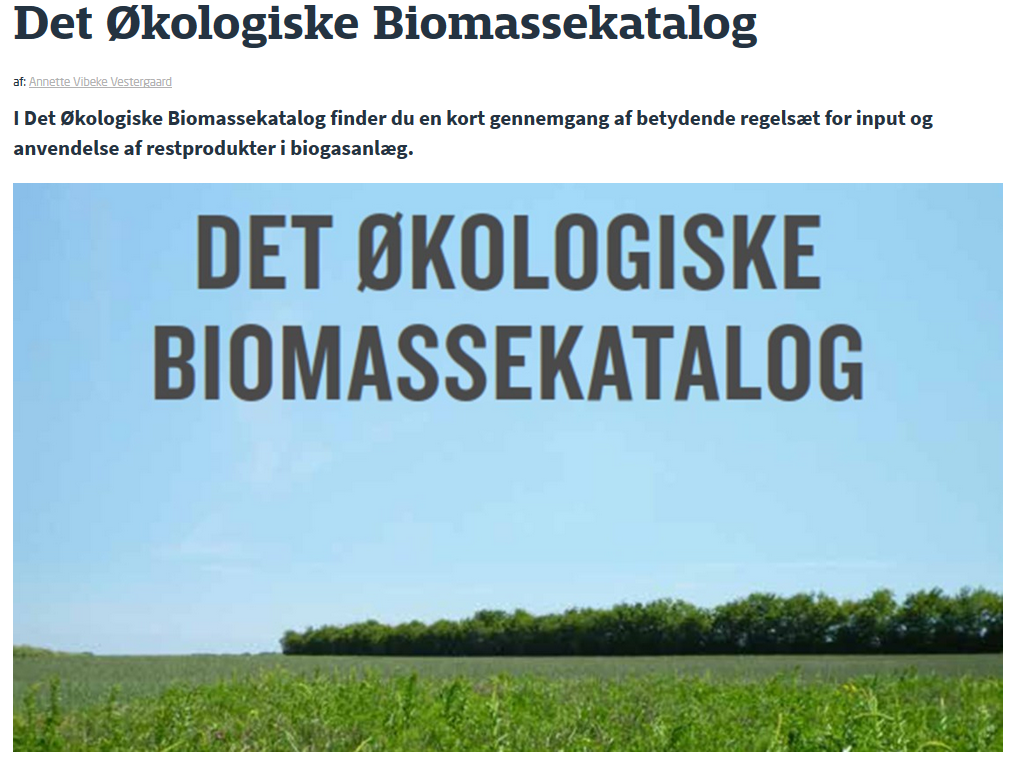 Reglerne: Go eller No-go til økologi
Økologisk biomasse (100 kg N)
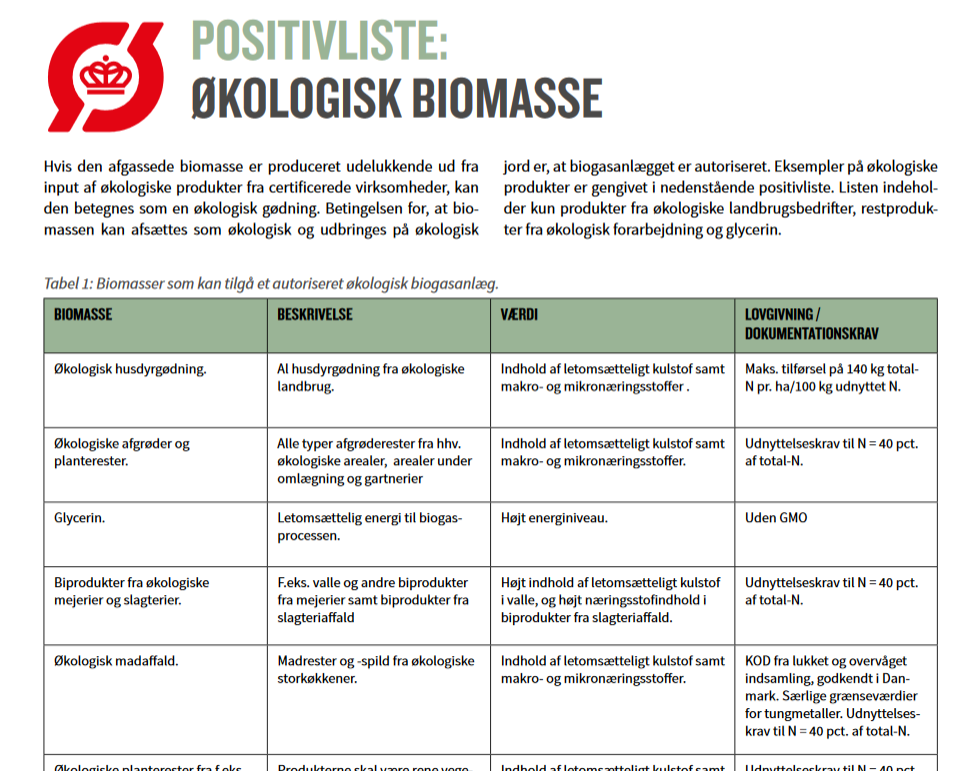 Reglerne: Go eller No-go til økologi
Tilladt ikke-økologisk biomasse (50 kg N kg)
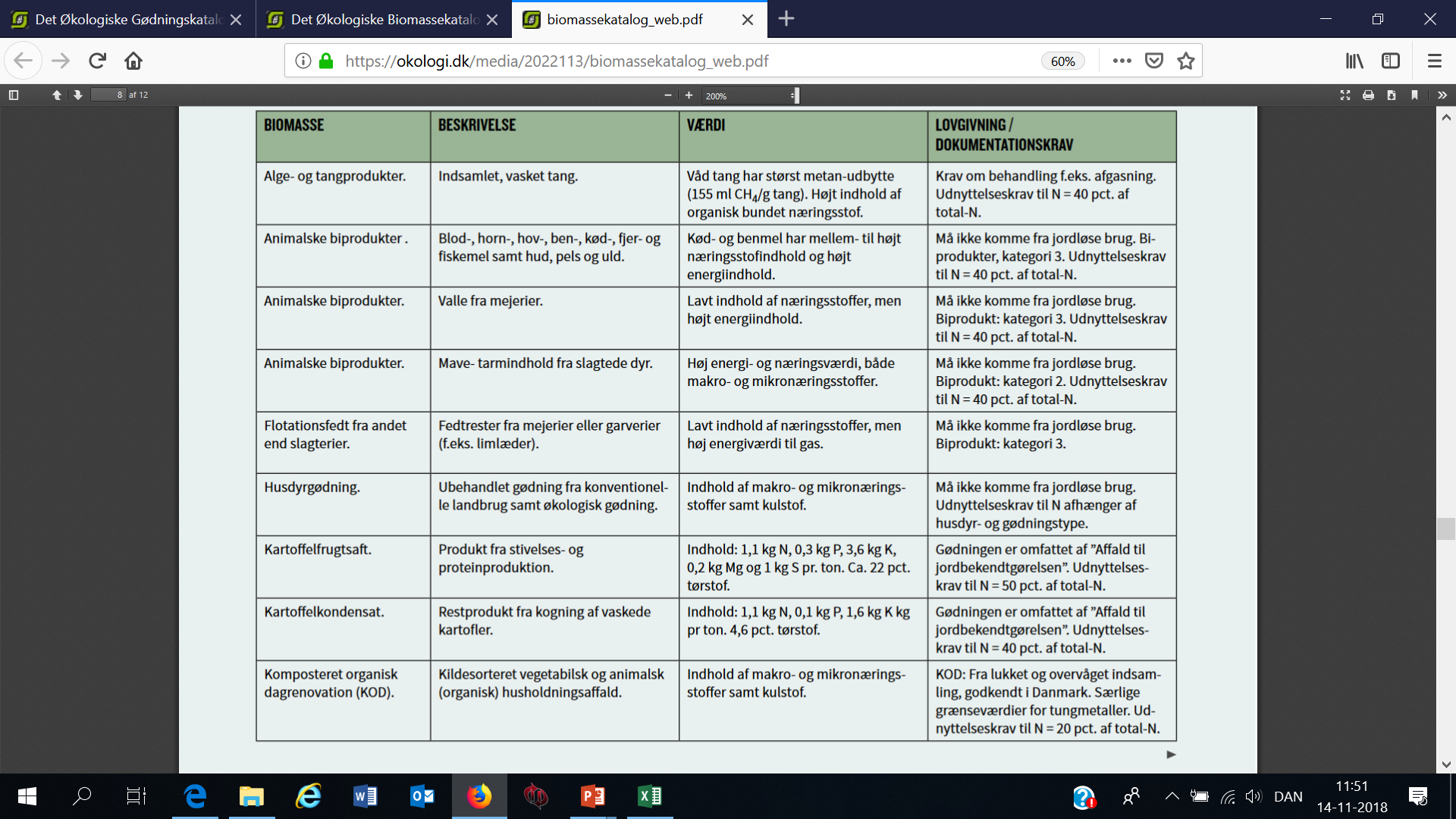 Reglerne: Go eller No-go til økologi
Produker der (endnu) IKKE er tilladte
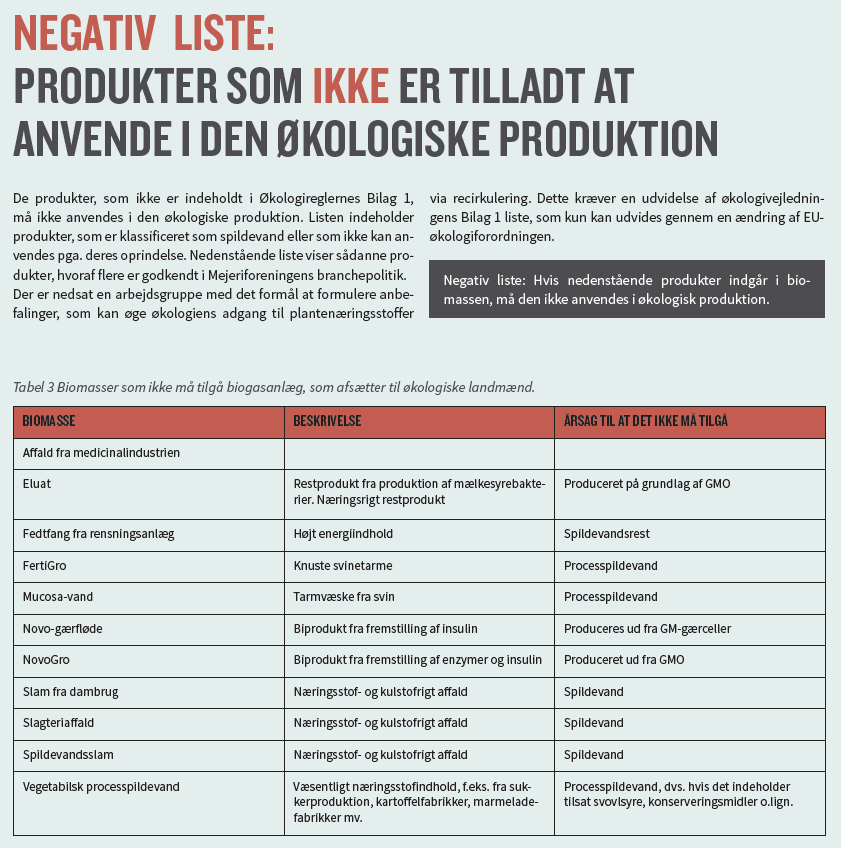 [Speaker Notes: Spred ud hent fra Annettes PP eller]
Hvad findes lokalt?
http://okologi.dk/onlinegodning
Regneeksempler (N): Hvad må modtages fra biogasanlæg?
1) Et biogasanlæg modtager 90% ikke-økologisk N og 10% økologisk N. Det vægtede N-udnyttelseskrav er beregnet til 60%:
Der må udbringes: 50 kg udn.N/((90%*4,8 kg N/t)*60% = 19,3 t/ha. Det svarer til 92,6 kg total-N og 55,5 kg udnyttet N, hvoraf de 5,5 er økologiske.
2) Et ”øko-biogasanlæg” modtager 75% økologisk N og 25% N i restprodukter. Udn. kravet er beregnet til 58%.
Der må udbringes: 170 kg t.N/4,8 kg N/t = 35,4 t/ha, som svarer til 170 kg total-N og 170*58% = 98,6 kg udnyttet N/ha, heraf er de 74 kg økologiske.
ØL målsætning
Rød  Gul  Økologer skal have adgang til flere recirkulerede næringsstoffer 
Om muligt fortrinsret – for der er mange der efterspørger biomasseressourcen!  
Mere fleksible regler for klassificering og anvendelse af rest- og affaldsprodukter, f.eks. adskillelse af gylle og restprodukt 
Aktører i recirkuleringskæden agerer, så næringsstofferne forbliver tilgængelige for økologien.
[Speaker Notes: Vigtigt Økologerne får adgang til næringstofferne]
Er der nok til alle?
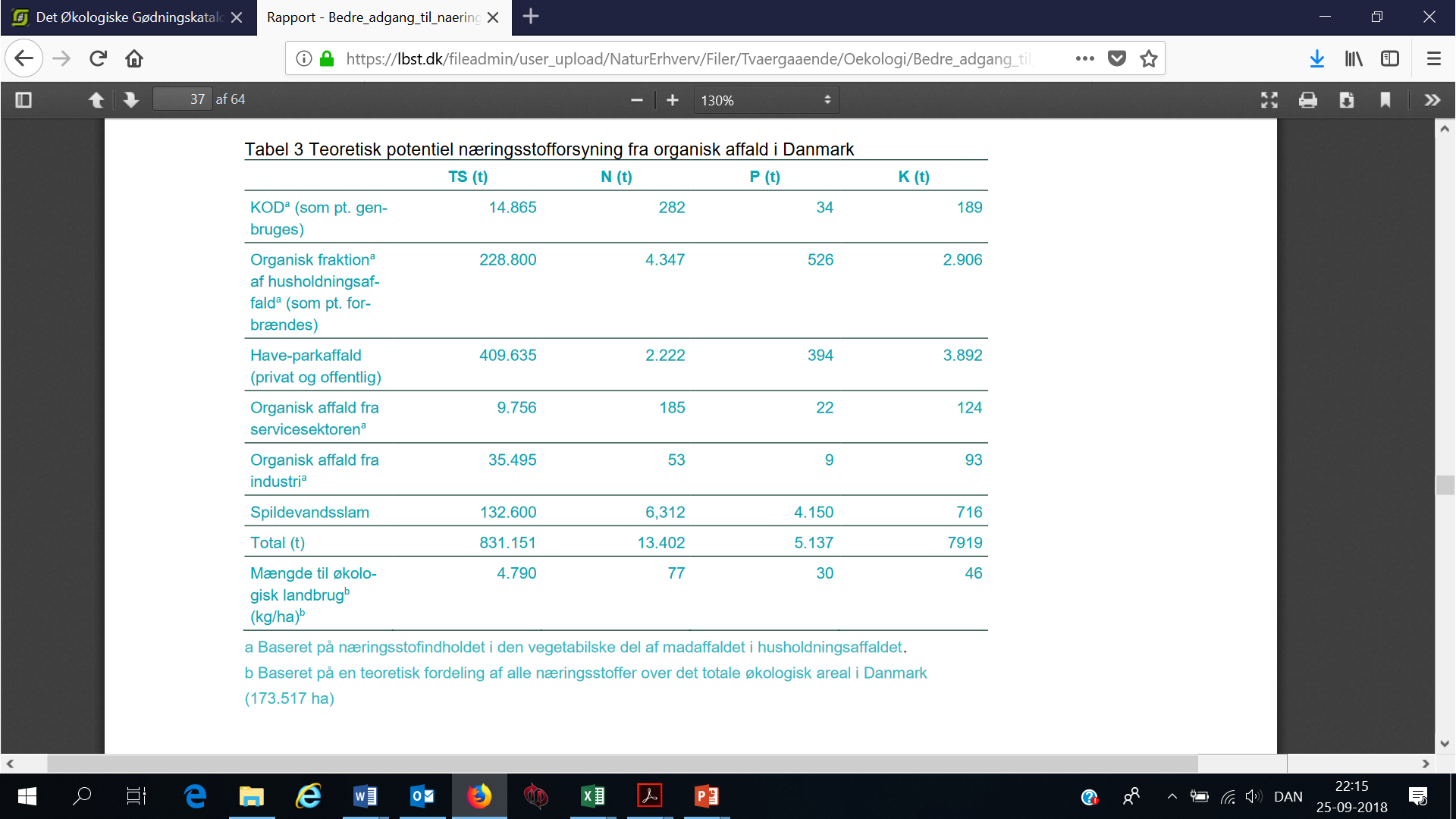 Kilde LBST 2016
[Speaker Notes: Behov inden udvaskning N 33000  P 7000  K 8500
Ikke helt nok – men her er jo også stadigt egen forsyning og kløvergræsmotoren 

Hvor mage hektar? 30 Kg fosfor ha i slam el. biogødning  = 138.000 ha]
De største kilder
KOD: N: 4600 t N 550 t P 3000 t K. 
   	- Udnyttelseskrav 20 % - bedre ved afgasning. 
     	- Skal indsamles fra 2023 
 Biogødning (Slam). N: 6300; P: 4100;  K: 700 
    	- 30 kg P/ha = 138.000 ha. 
    	- Dobbelt loop giver også N 
    	- På sigt måske N (der afdampes pt)
Have-parkaffald. Kompost skal ikke medregnes i N – men kan være underlagt fosforloft
[Speaker Notes: KOD:
Slam:
Have-park kompost]
Kvalitetskrav
Grænseværdier for tungmetaller i kildesorteret affald
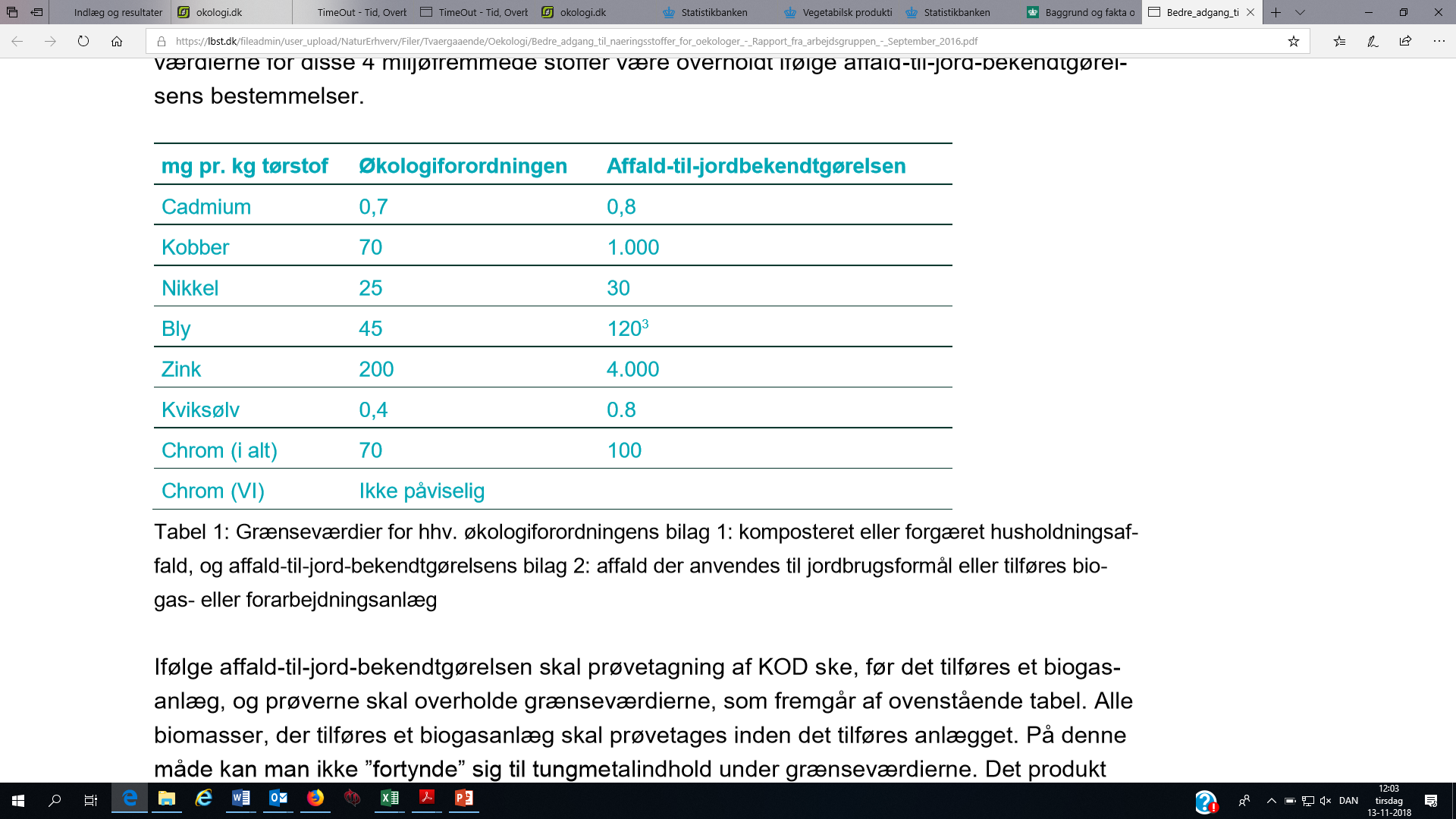 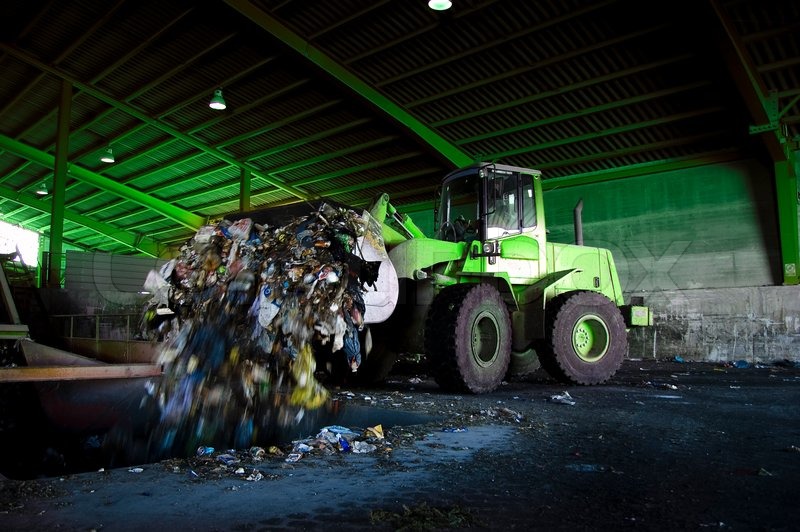 Kvalitetskrav
Ud over skærpede krav gælder Affald-til-jord-bekendtgørelsens grænseværdier 




Desuden grænseværdi for plast og fysiske urenheder < 2 mm
[Speaker Notes: Denne kan være i KOD]
Udfordringer ved anvendelse af KOD:
Sortering, indsamling, forbehandling utilstrækkelig (Frasortering af uorganisk del)  
Mejeriforeningens branchepolitik. Arealer må ikke tilføres KOD (eller Slam)
Tilstrækkelig viden om økologiregler i kommuner, forbehandlings- og biogasanlæg 
Næringstab ved håndtering (f.eks. kompostering)
Der mangler forsøgsdata ift. udnyttelse og gødningsværdi
Andre restprodukter
Produkter vi forventer umiddelbart kan godkendes: 
Eulat 
Fertiggro 
Fiskeensilage

Biogødning/slam?  måske tilgængelig på lang sigt, godkendelse kræver ændring af Økologiforordningen
Eluat (Christian Hansen)
Valle fra fremstilling af mælkesyrekultur ved fermentering af organiske råvarer (sukker, protein- og andre næringsstoffer)
Højt organisk indhold og egnet til afgasning 
Indeholder ikke tungmetaller eller miljøfremmede stoffer
Mængde ca. 80.000 tons, stigende til 140.000 tons 
6-7 kg N; 0,5 kg P og ca. 1 kg K pr tons
= 50 kg udnyttet N på 4.500 ha og stigende til ca. 8.000 ha
Fertigro (fra LeoPharma)
Restprodukt fra udvinding af lægemidlet Heparin fra mucosa fra svinetarme
Højt organisk indhold egnet til afgasning
Ca. 10 kg N; 1,5 kg P; 1,5 kg K og 6 kg S/ton. 
Årlig produktion er 70-100.000 ton. 
= 50 kg N/ha på et økologisk areal på 5.600 – 8.000 ha. Hertil kommer gødningsværdi af det høje svovlindhold
Balance og forsyning på bedrifts-niveau
Næringsstofbalance på bedriften
Markbalance
Input
Output
Sædskifte og efterafgrøder 
N fiksering
Tildeling af gødnings- og jordforbedringsmidler 
Ammoniakdeposion
Såsæd 

Balancen forholder sig til den samlede tilførsel og fraførsel, ikke behov eller udnyttet N
Udbytter: fraførsel med afgrøde, efterafgrøder og halm 
Udvaskning ud af rodzonen
Scenarie: grøntsagsavl på lerjord, tildeling af 50 kg N/ha svinegylle
Balance: grøntsags-scenarie
Udvaskning 14 kg N/ha
Grøntsagsavler uden gylle
Balance
Udvaskning 16 kg N/ha
Næringsstofbalance i forskellige scenarier
50 kg udnyttet N fra ikke-økologisk produktion
*20 kr./t gylle, 40 kr./t afg. gylle, 20 kr./t i udbringningsomkostninger og 50 kr./t for udbringning og køb af dybstr.
Eksempler på andre organiske gødningsstoffer tilladt i økologien 50 kg N ha.
https://www.landbrugsinfo.dk/oekologi/planteavl/goedskning/sider/3694_mga_goedningsvaerktoej.aspx
Næringsstofbalancer, planteavl på lerjord
Scenarier med 50 Kg N/ha
Planteavlsscenarie med grøngødning
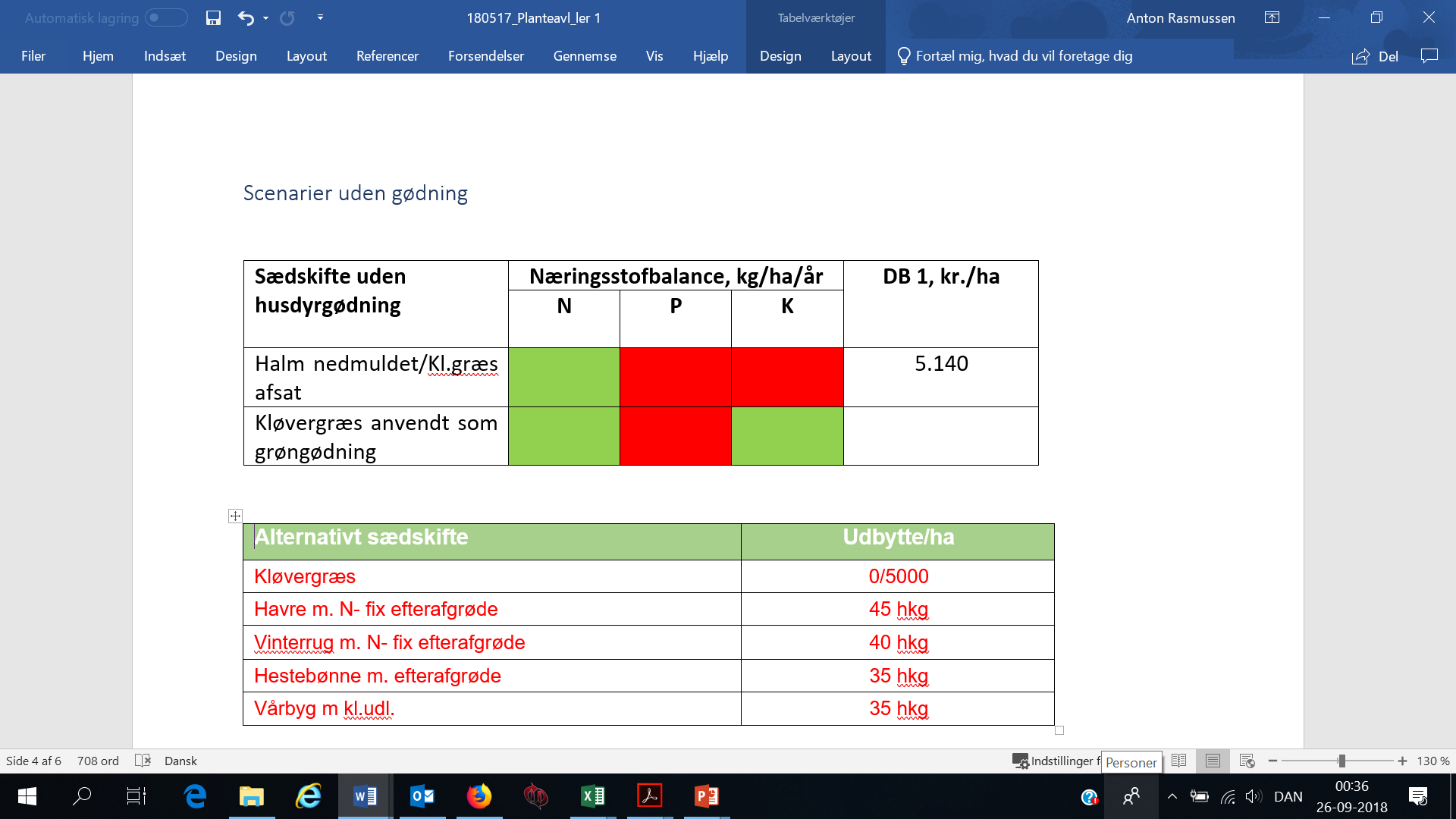 Hvad er din strategi?
I gennemsnit fjernes 90 kg N, 9 kg P og 18 kg K pr. økologisk ha med afgrøder og afstrømning. 
Skab overblik over, om der er balance på din bedrift.
Hvilke næringsstoffer kan importeres med gødning, restprodukter og foder, der findes lokalt/regionalt.
Er der potentielt højere/lavere afstrømning på min bedrift? 
Kan jeg ændre denne ved ændret dyrkning og afgrødevalg?
Hvilke næringsstoffer kan være kritiske på min bedrift?
Har jeg en passende andel N-fikserende afgrøder og efterafgrøder?